Advanced AccessManagement (AAM)
AAM allows you to restrict the access of Users to specific animals, taxonomies, enclosures and life supports. 
AAM is giving the right people the right data at the right time, nothing more.
ZIMS Updates!
This PowerPoint is up-to-date as of:October 8 2019
ZIMS is developed in an “agile” method
This means that it is updated every two weeks, sometimes with additional releases in between!
Use the link below to see if there have been any updates to this topic since the date above:
http://training.species360.org/updates/
2
How do you get the right data?
Your ZIMS Role	filtered by   Advanced Access     Management (AAM)	equals   The Right Data!
How do you get the right data? 
Basically AAM takes what access 
you are given by the Role you 
are assigned. Then it filters 
what access you are given in 
Advanced Access 
Management. The result is the 
right access – only the data that 
you need. AAM access is assigned
by Departments.
Think of it as a Toolbox
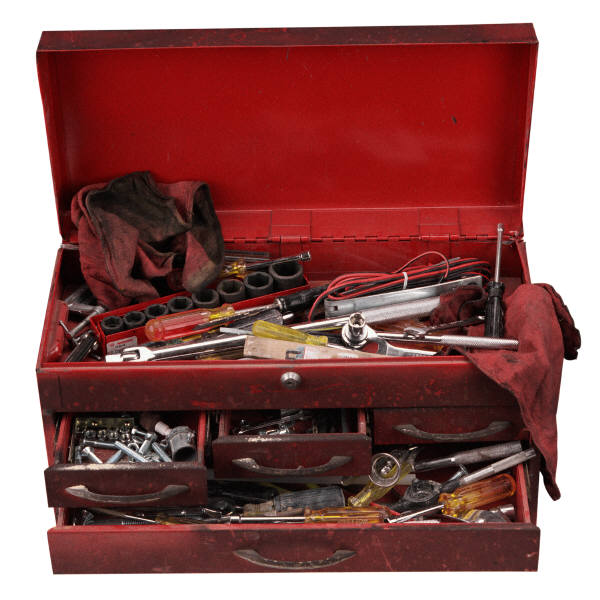 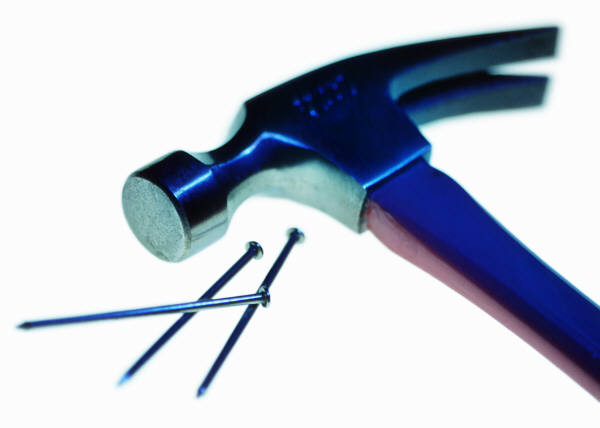 A simple way to think of it is as a toolbox. You need to hang a picture.
You could rummage through this entire toolbox for your hammer and nails.
Or, if all you were given were the tools that you needed, the hammer and nails, 
your job would be much easier and quicker.
Activate using Institution Preferences
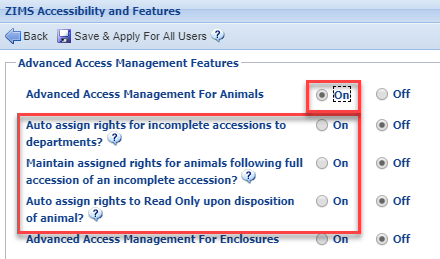 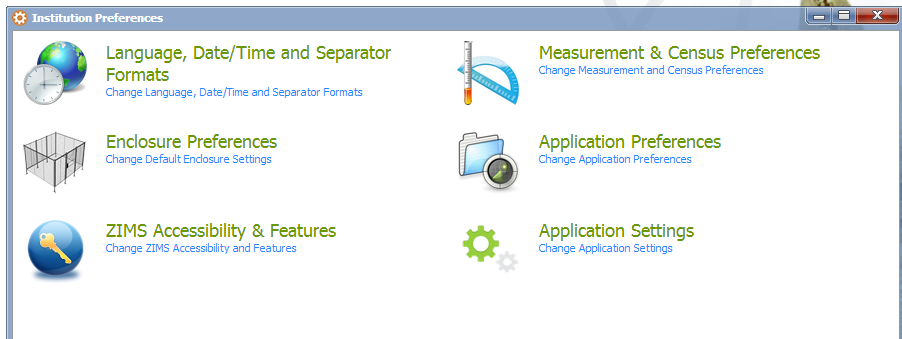 Activating AAM is a two-step process. First, the Species360 Global Admin
must turn it on for your facility. Then your Local Admin must activate it in
Institution Preferences > ZIMS Accessibility and Features. AAM can be turned 
on for Animals, Enclosures and Life Support. The access to the topics in the red box are activated once access to Animals has been turned on. More an the next slide…………..
Additional Animal Topics
Auto assign rights for Incomplete Accessions to departments
The ability to access Incomplete Accessions (IA)
Automatically assigned to the Department of the IA creator
If Incomplete Accessions-Department Rights Assignment is selected in your Role, you can also assign other Departments access to the IA
Maintain assigned rights for animals following full accession of an IA
The Users that had rights to an IA will maintain these rights once the IA is made a full accession
Auto assign rights to Read Only upon disposition of animal
Automatically set User rights to Read Only when the animal is dispositioned from the institution
Assigning AAM Access
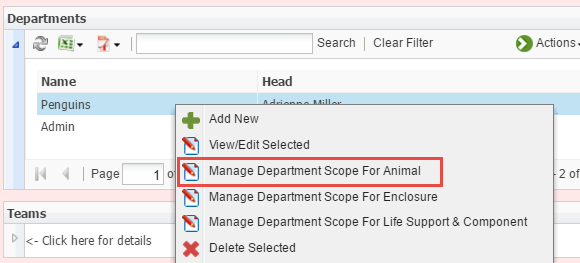 AAM is assigned from the 
Department grid. Highlight 
the Department and select
Manage Department Scope 
for Animal, Enclosure or Life
Support. Selecting Enclosures
does not give access to the 
occupants of the Enclosures, 
it allows you to record 
Enclosure information. Here 
we have selected Scope for 
Animals. You can select by 
entire Taxonomies or by 
individual Animals.
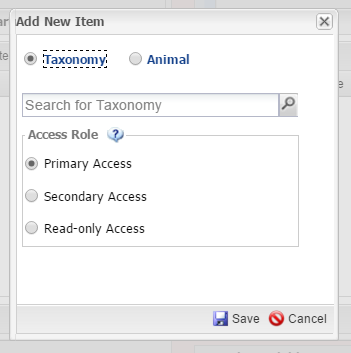 Assigning AAM Access
We are assigning AAM access to the Penguin Department so we have selected to assign by Taxonomy (Penguins) and not by individual animals. If no access is assigned, members of this department see only the Global Read Only. Primary Access gives complete access as per the ZIMS Role assignment. Secondary Access provides access to Notes, Observations and Alerts as per
the ZIMS Role assignment. Read Only Access provides the Local
Read Only access.
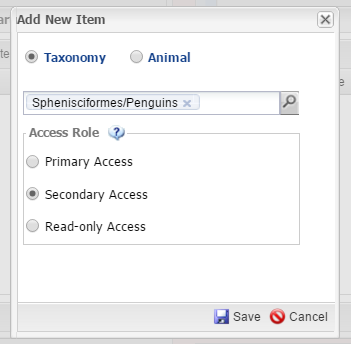 Incomplete Accessions
If your Role has been given the rights to assign IAs to other Departments (IAs are assigned to the Department of the creator of the IA),  a field will display in the Incomplete Accession
screen where you can allow another Department to view the Incomplete Accession. If you have also activated the “Maintain Assigned rights for
Animals Following Full Accession of an Incomplete Accession”, the Department will continue to be able to view the record after it is fully accessioned.
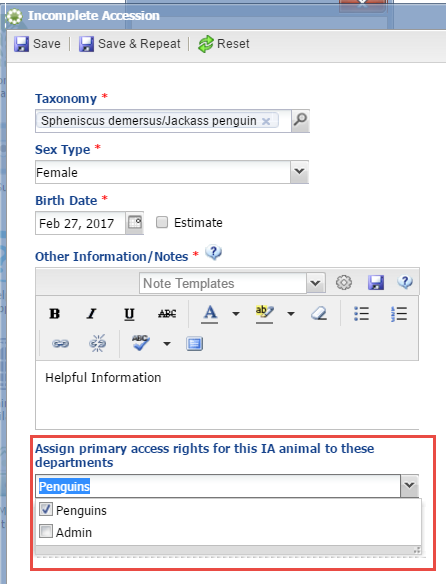 A Tale of Two Users: Different Responsibilities = Different Access
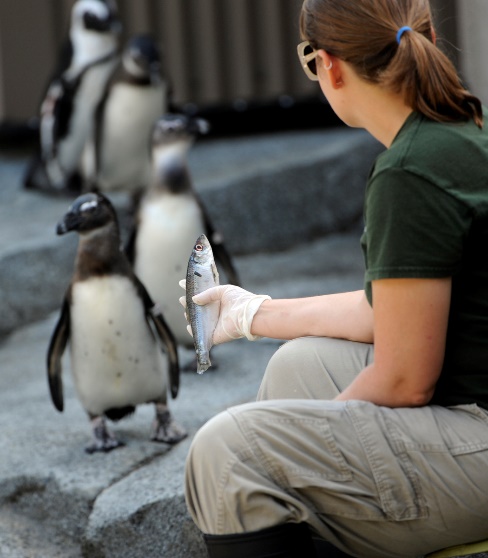 To explain how AAM works we will look 
at two Users. Kendra Keeper is a penguin 
keeper. She needs access to record data 
only for the penguin records in ZIMS. 
And she needs access to record data only
on the penguin enclosure in ZIMS.

Carrie Curator is the Bird Curator. She will 
need access to all of the bird records in 
ZIMS. In addition she will need access to 
record data for all of the bird enclosures.
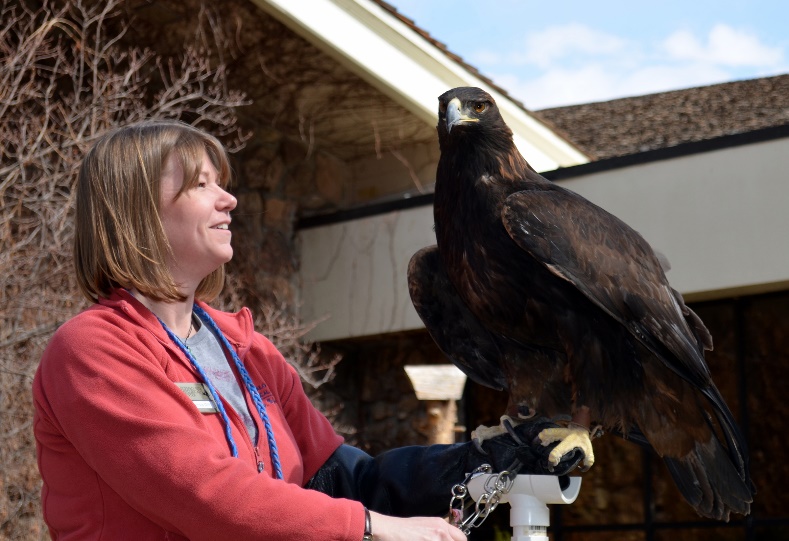 ZIMS Role & AAM Assignment
Kendra Keeper
ZIMS Role
Animals
Add/Edit Notes & Observations, Alerts, Identifiers, Measurements
Enclosures
Add/Edit Barriers, Dimensions, Substrates and Measurements
AAM Access
Animals
Sphenisciformes (Primary)
Enclosures
Penguin Exhibit (Primary)
Carrie Curator
ZIMS Role
Animals, Enclosures and Life Support - All Access
Institution – some Access
Reports – All Access 
AAM Access
Animals
Aves (Primary)
Enclosures
Bird Land (Parent for all Bird Enclosures) (Primary)
Life Support
AAM not turned on
Desktop View
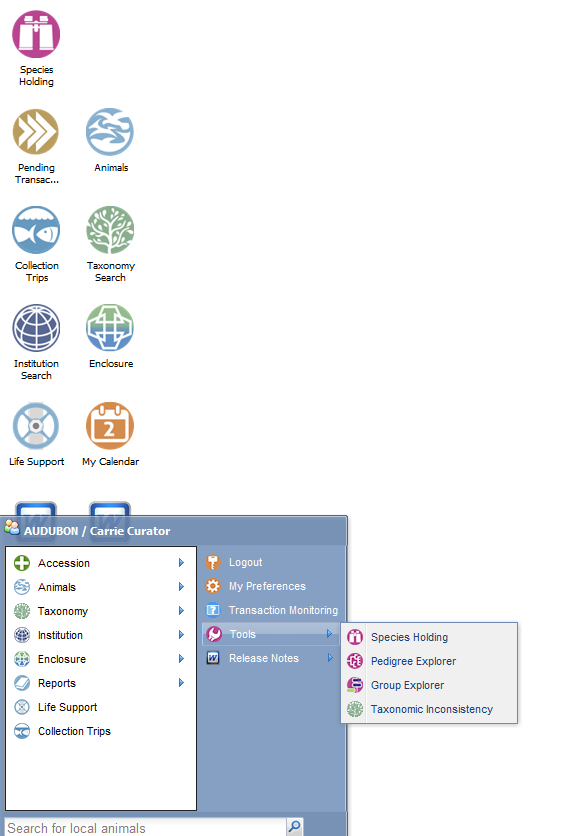 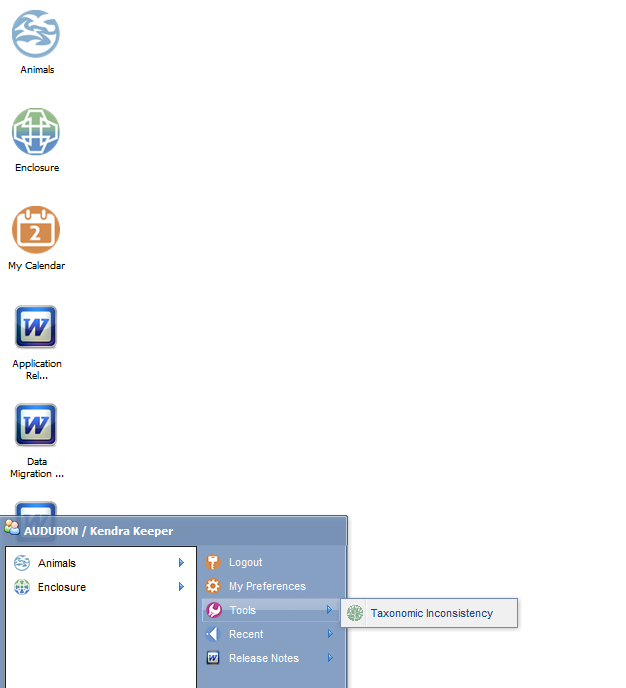 Carrie
Kendra
Due to their differing Role assignments their desktops will look different, and what is 
available in their Start menus will vary. Kendra has access only to some of the Animal 
and Enclosure topics, so that is all that appears for her. Carrie has much wider access 
as you can see by the increased number of icons on her desktop and the additional 
topics available under the Start menu.
Kendra’s View (Animals)
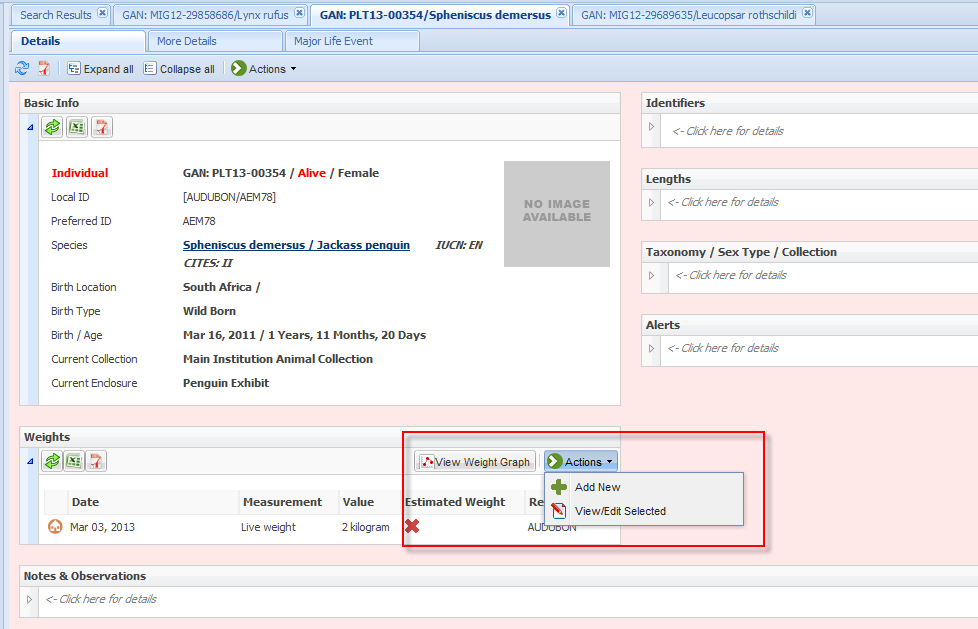 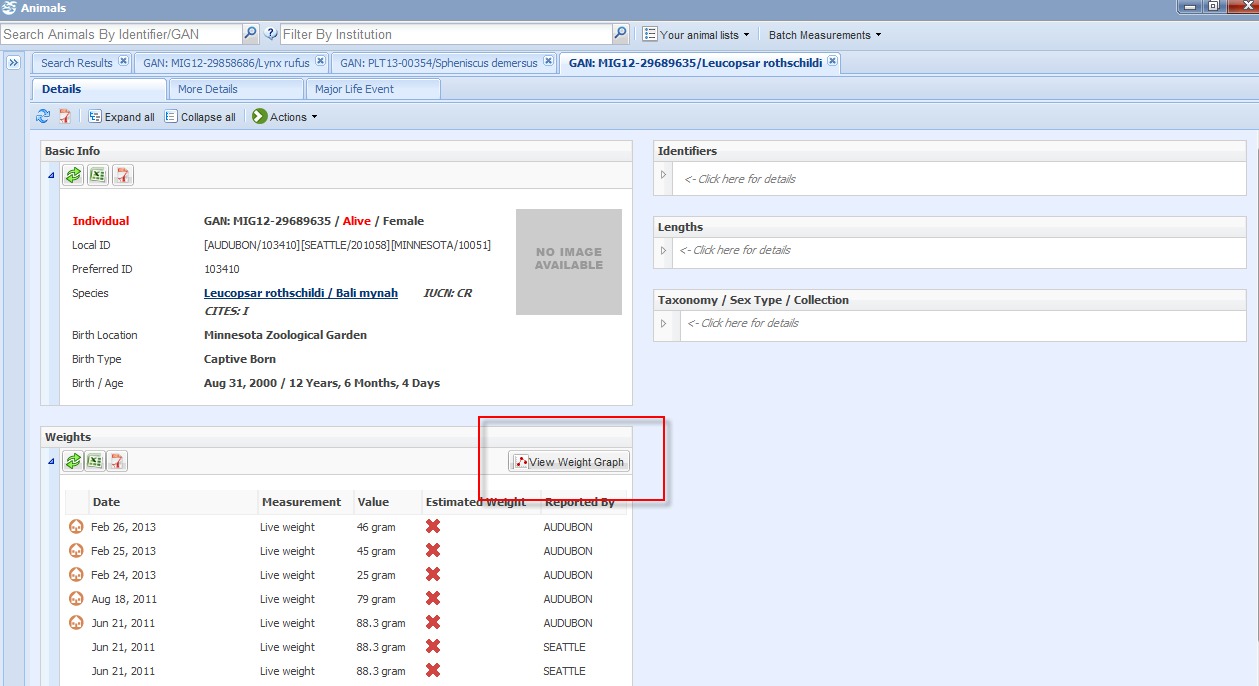 Because Kendra has been given Primary access to the penguin records via AAM, 
the background of the penguin record will be pink, indicating Local view. She has 
also been given the ability to Add/Edit measurements, so these actions are available 
to her. In addition, all of the topic grids can be viewed even if she does not have the 
access to edit them. However, when she opens this Bali mynah record on the right
the background is blue, indicating a Global record. She was not given access to this 
species in AAM so she can see only the Global view. Not all topics are available in a 
Global view and you can see that the Alerts grid is not displayed here.
Carrie’s View (Animals)
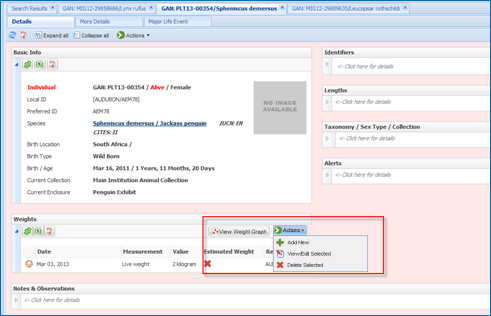 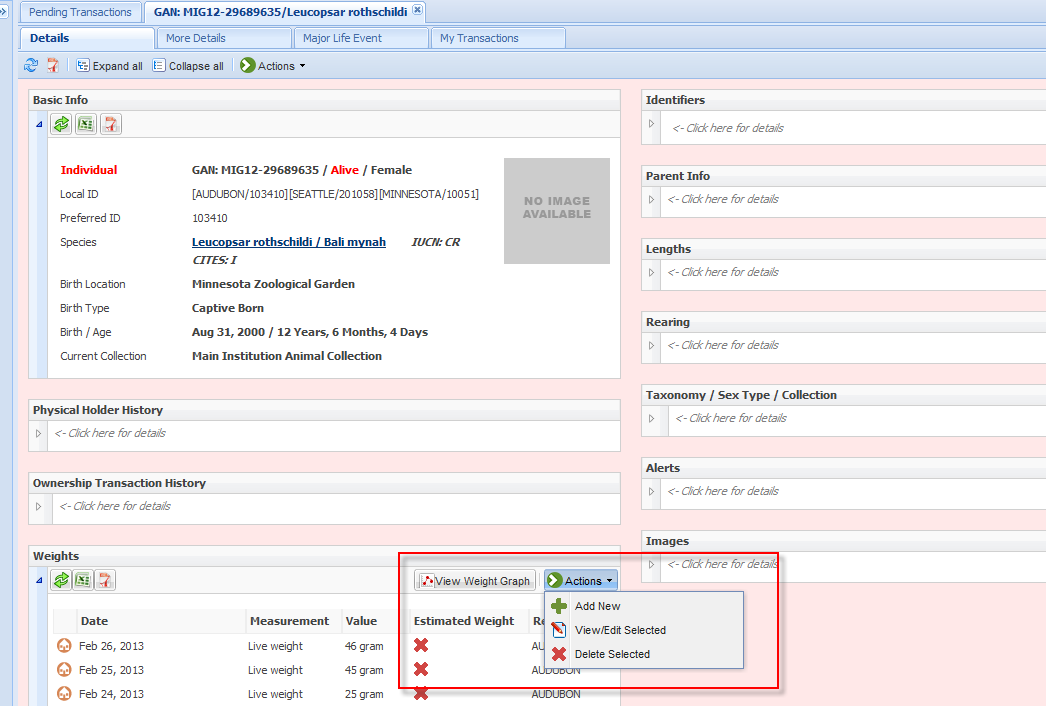 Carrie’s view and access are different. She has access to the local penguin record as 
Kendra did. But when she opens up the Bali mynah record she sees it as a Local view 
because her AAM access includes all bird species.
Kendra’s View (Enclosures)
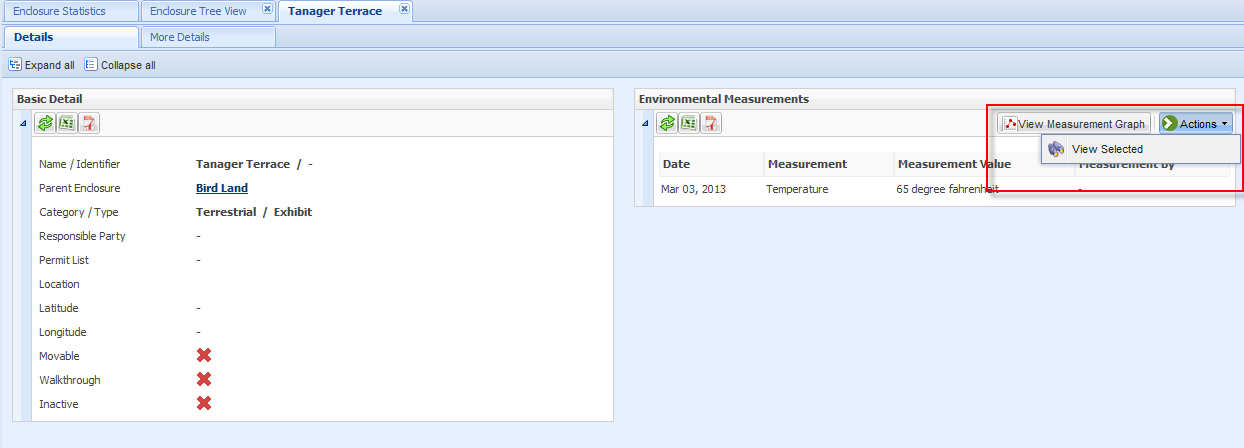 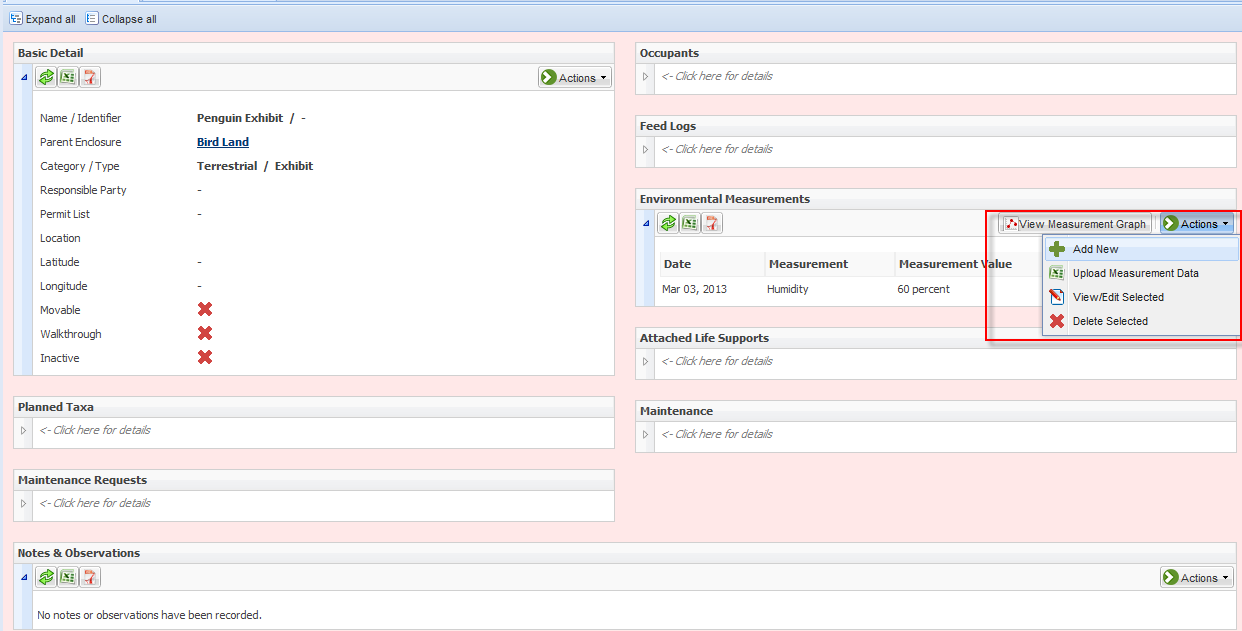 For enclosures, Kendra has been given 
rights only to the penguin exhibit via 
AAM. If she opens the Tanager Terrace 
exhibit she sees limited topics and no 
ability to perform actions. But when 
she opens the penguin exhibit she 
sees a local view and can perform 
actions as given to her by her ZIMS 
Role assignment.
Carrie’s View (Enclosures)
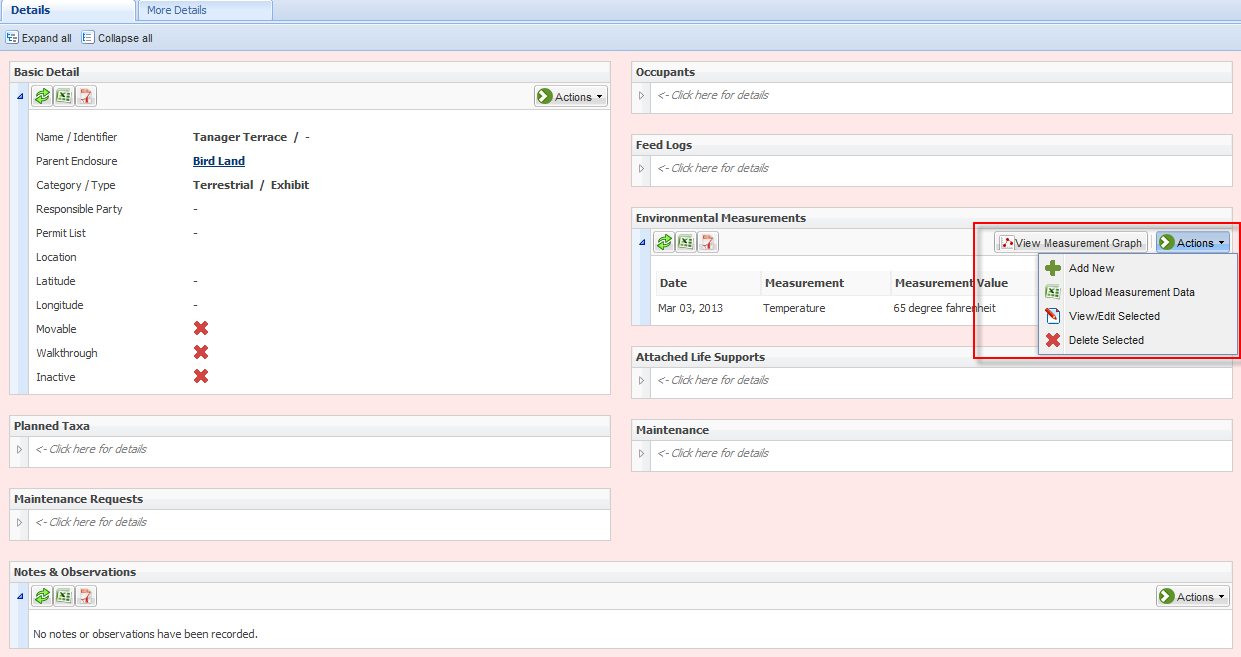 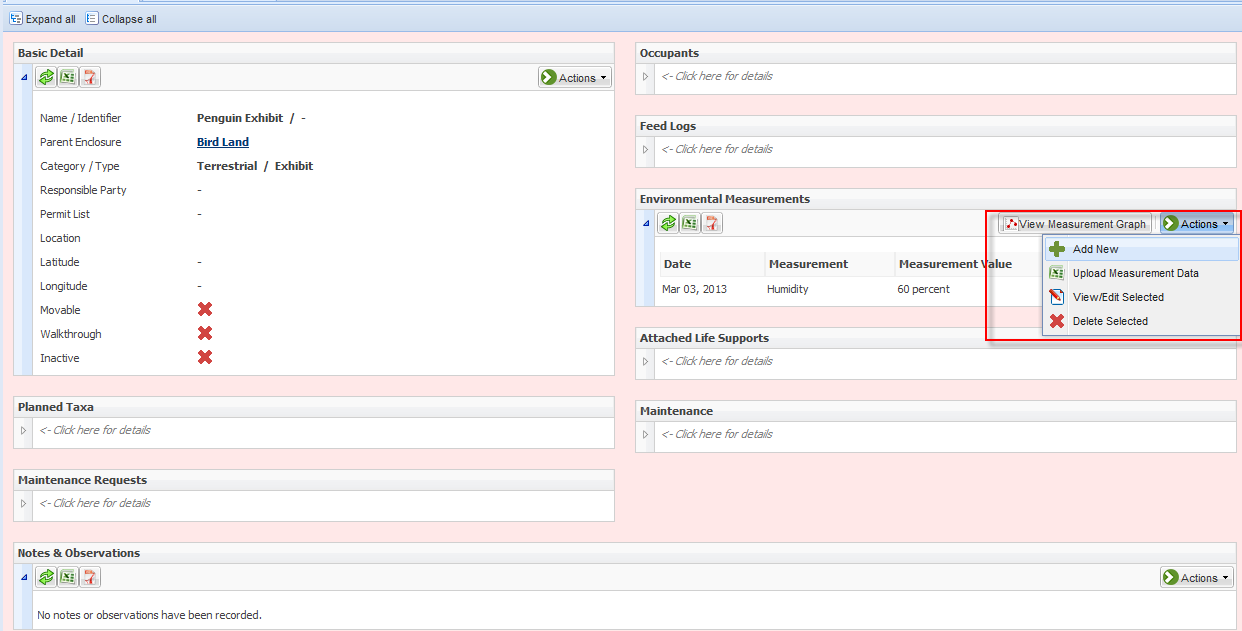 Carrie has been given access to Bird Land 
(the Parent enclosure for all the bird 
enclosures) via her AAM assignment. 
This means that she will have local access 
to Bird Land and any sub, or Child, 
enclosures underneath it. When she 
opens up Tanager Terrace it is a Local 
view and she can perform actions as 
assigned per her Role. And she can do the 
same with the Penguin Exhibit as that is 
a child enclosure of Bird Land.
Advanced AccessManagement
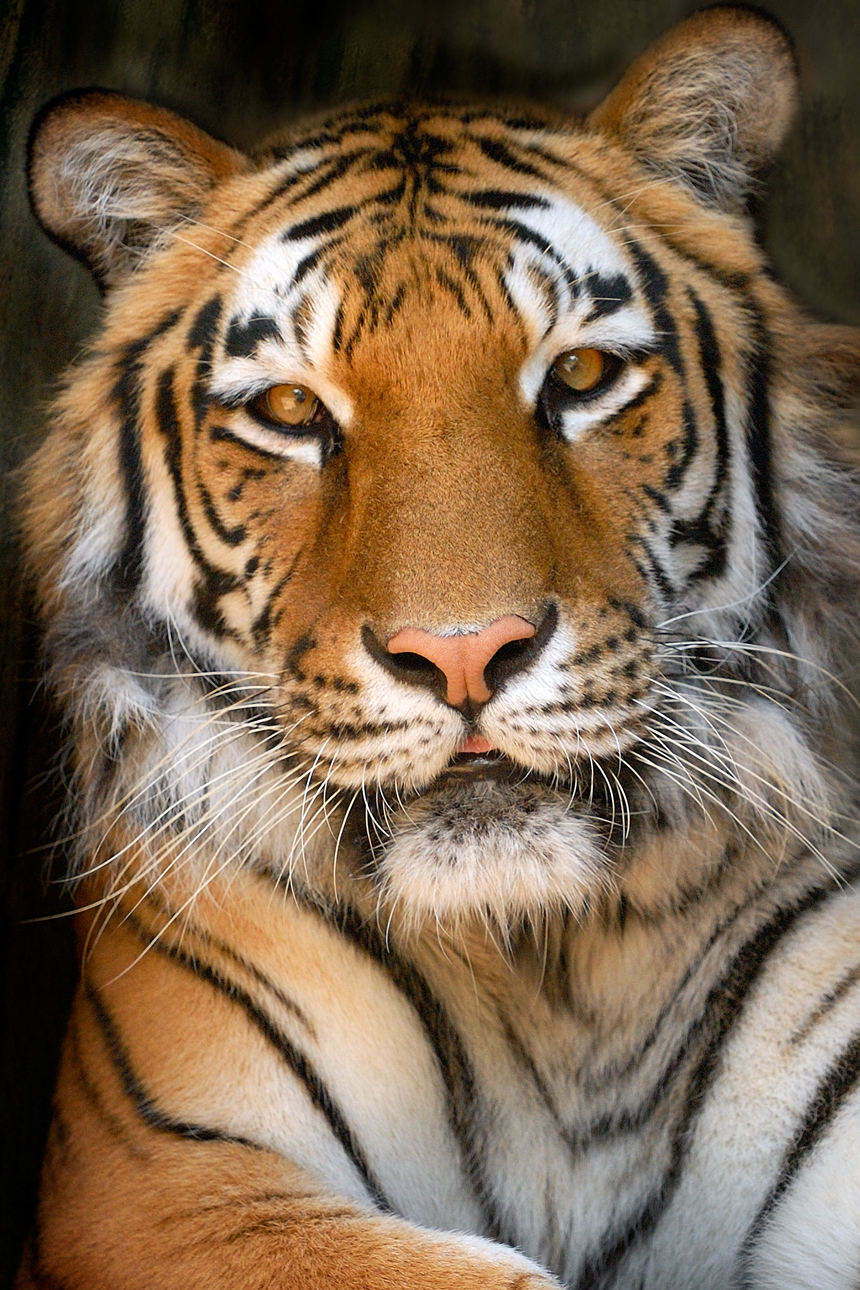 Giving the Right People
The Right Data
At the Right Time,
Nothing More